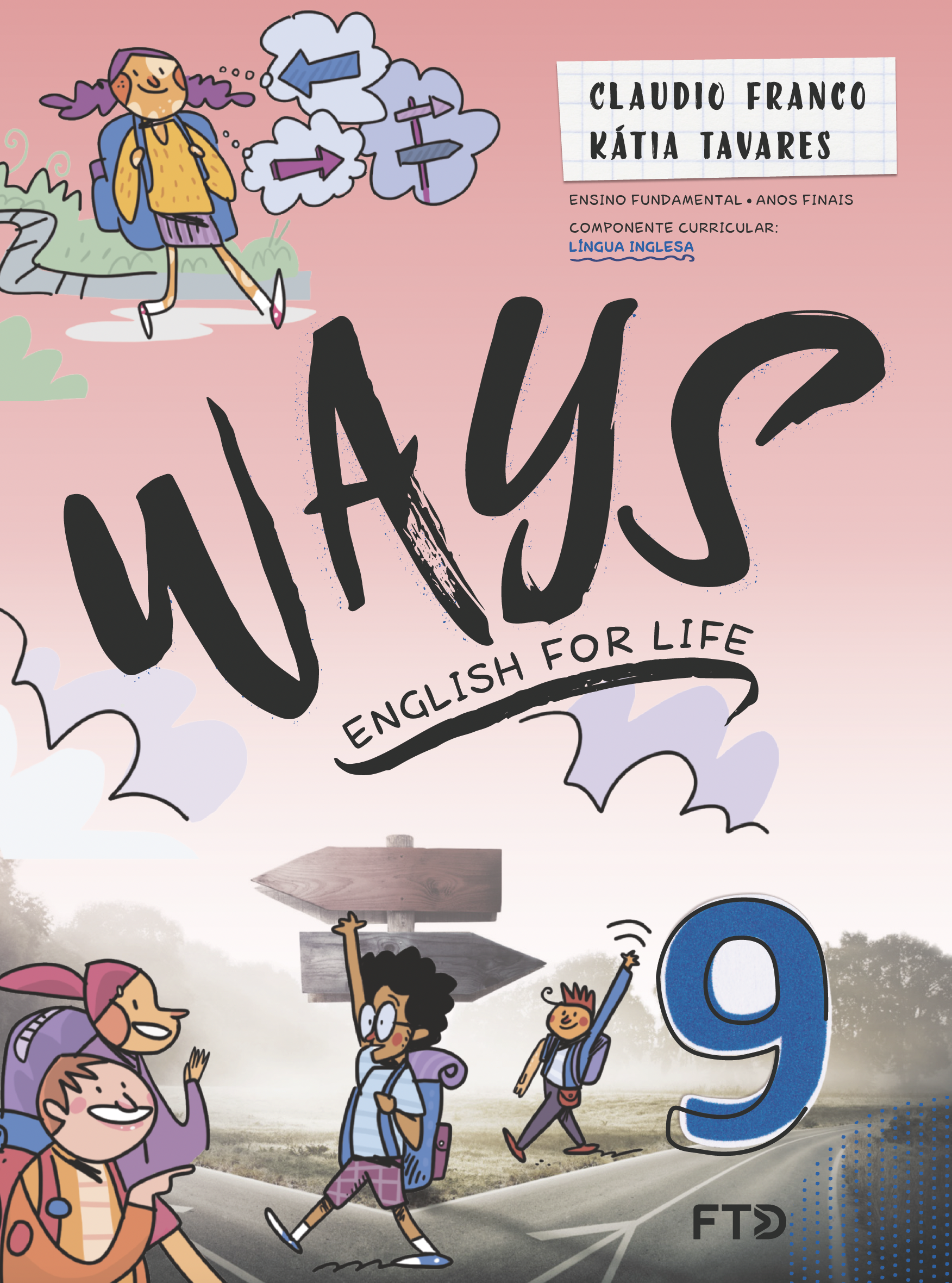 Unit 8
UNIT 8
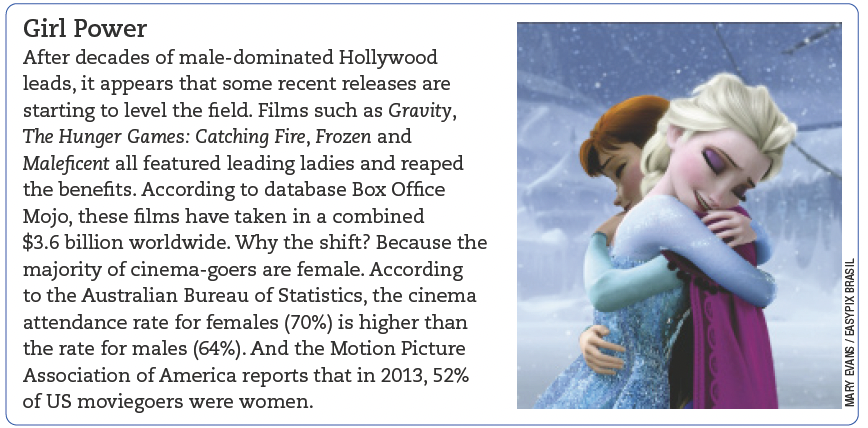 TIP
Observe a diferença de usos de acordo com a variação linguística do inglês: 
movie (AmE) 
= film (AuE/BrE); 
the movies/movie theater (AmE) = the cinema (AuE/BrE).
READER’S DIGEST, Austrália, vol. 187, n. 1 115, p. 118, jan. 2015.
UNIT 8
I. “Films such as Gravity, The Hunger Games: Catching Fire, Frozen and Maleficent (…)”
II. “According to the Australian Bureau of Statistics (…)”
Linking words/ phrases
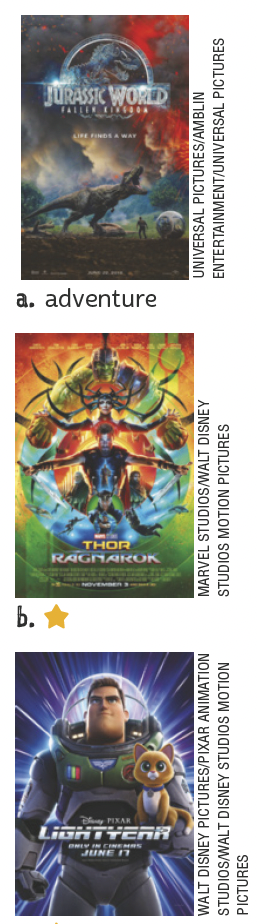 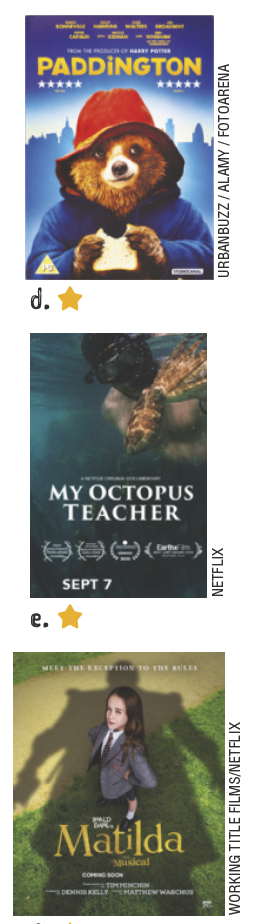 UNIT 8
adventure
comedy
Kinds of movie
action
documentary
drama
animation
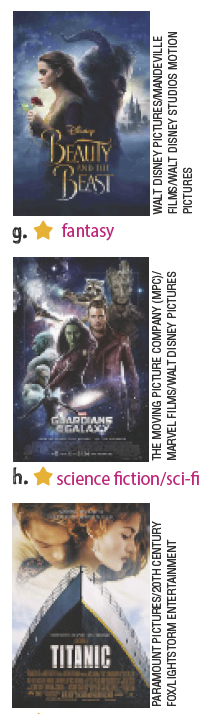 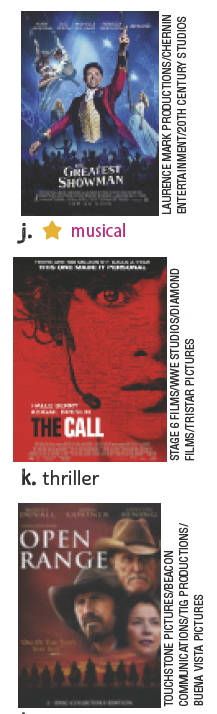 UNIT 8
fantasy
musical
Kinds of movie
science fiction
thriller
romance
western
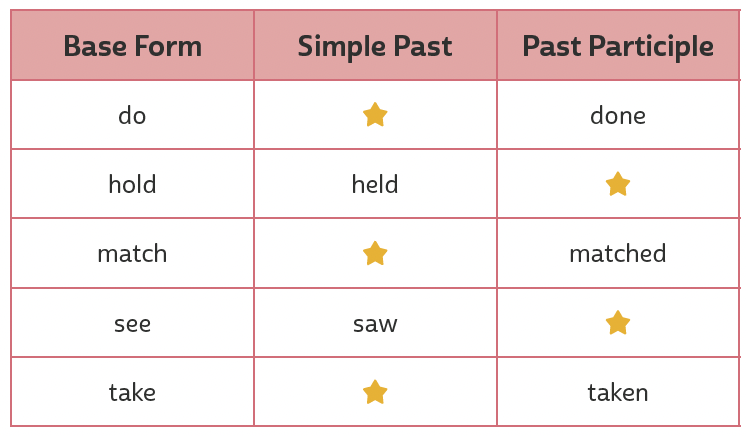 UNIT 8
did
held
matched
Present perfect or simple past?
TIP
seen
Consulte o quadro de verbos irregulares ao final do livro sempre que necessário.
took